День Победы
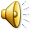 Каждая битва приближала долгожданную Победу
Победным маршем наши войска дошли до самого Берлина
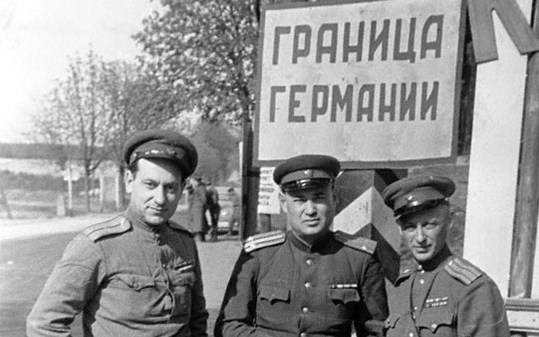 Дорогой ценой досталась нам Победа…
Миллионы защитников Родины погибли на полях сражений…
Мы помним о подвигах наших дедов и прадедов
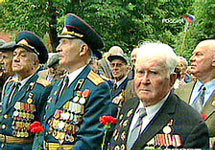 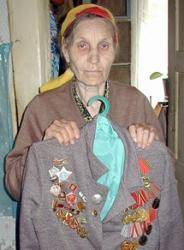 Вечная слава героям!